Intra-Hour Wind Forecast Accuracy Updates (Jan. 2018)
WMWG

Operations Analysis
1/25/2019
Current GTBD Parameters
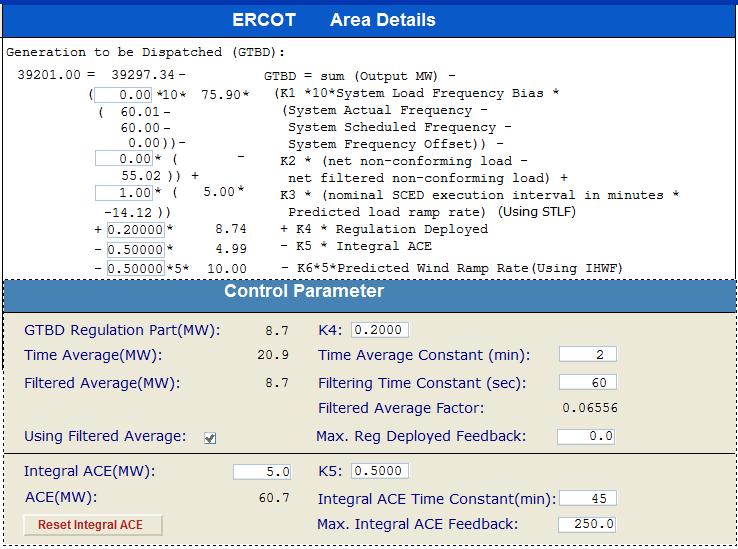 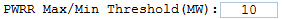 2
[Speaker Notes: 3/12/18 – Integral ACE Time Constant Changed from 60 min to 45 min
5/17/18 - K4 Changed from 0.3 to 0.2 and K5 Changed from 0.4 to 0.5
12/4/18 10:05 AM – K6 Changed from 0 to 0.5]
Projected Wind Ramp Rate (PWRR) Error
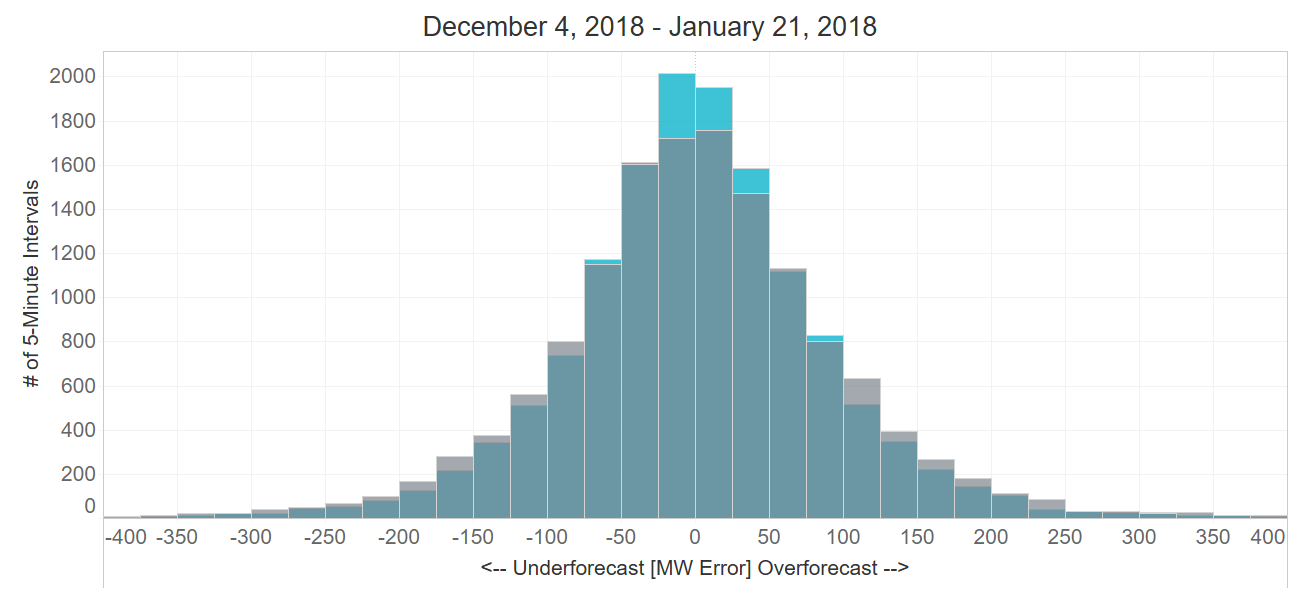 SCED PWRR
Persistence Ramp*
* Persistence Ramp assumes a 0 MW wind ramp

** Improvements limited by K6 of 0.5 and PWRR Threshold of 10 MW/Min
3
Intra-Hour Wind Ramp Forecast Error
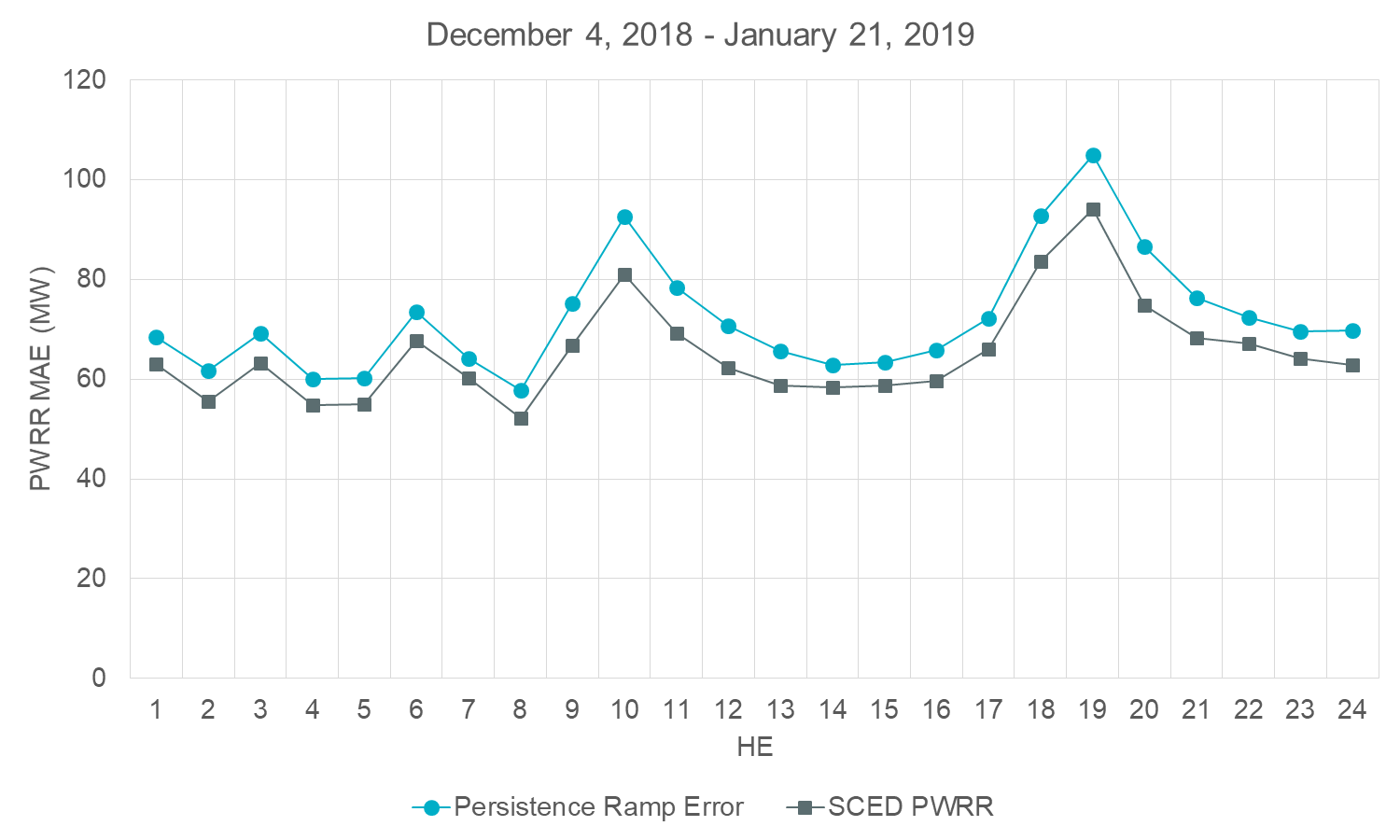 4
Intra-Hour Wind Ramp Forecast Error
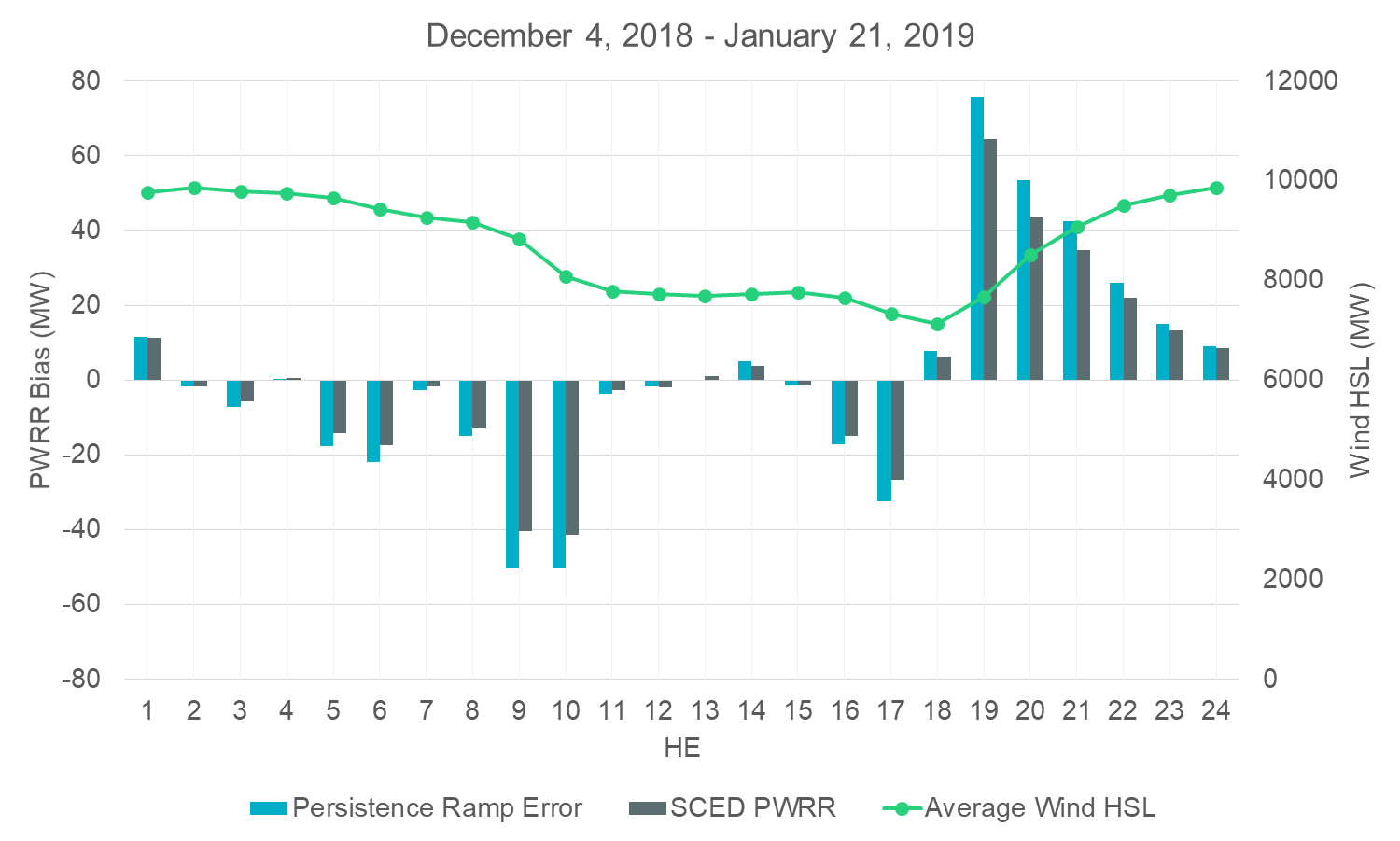 5